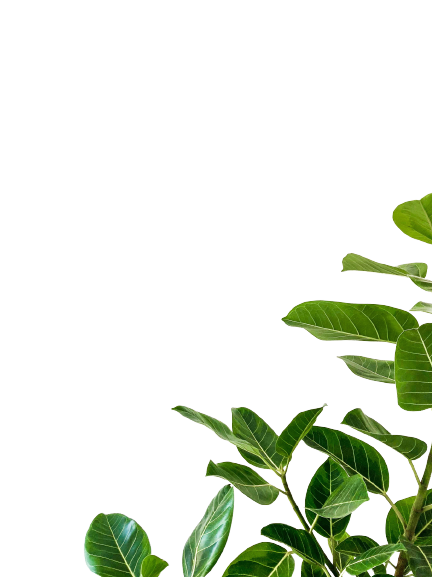 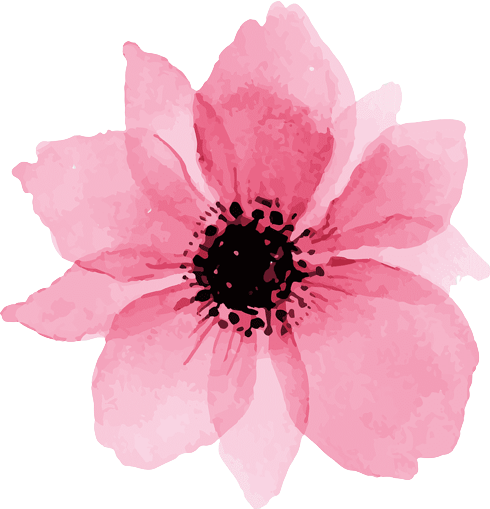 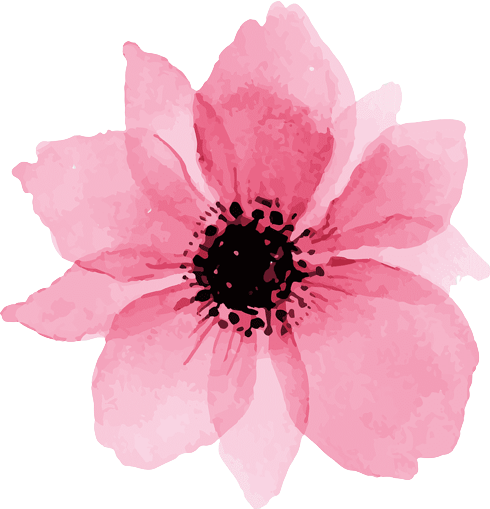 Основни проблемни зони на хората с увреждания
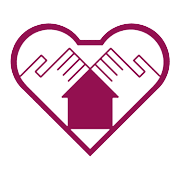 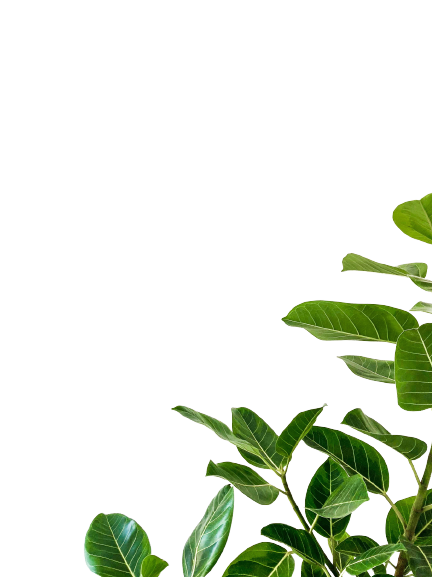 Дом за пълнолетни лица с физически увреждания 
„Ильо войвода“
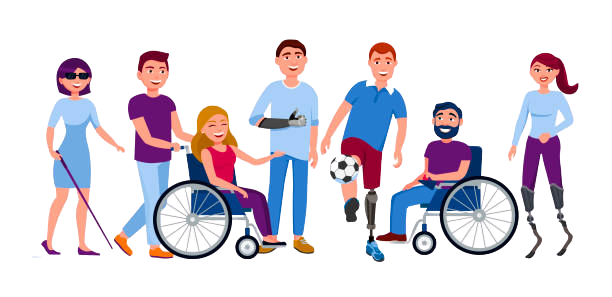 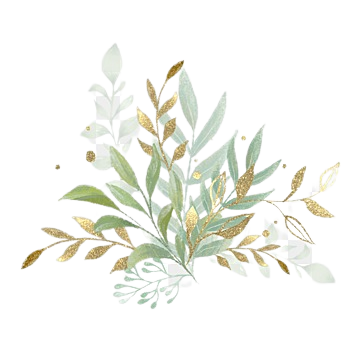 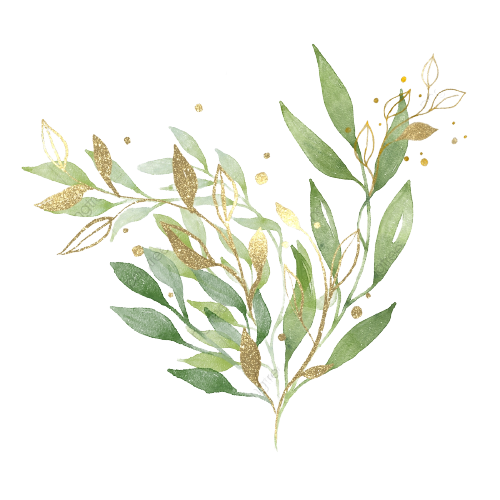 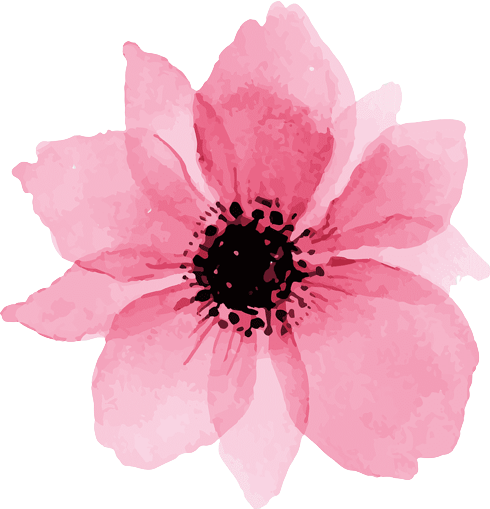 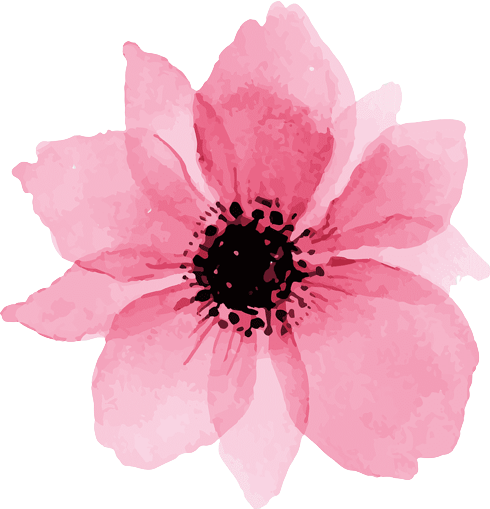 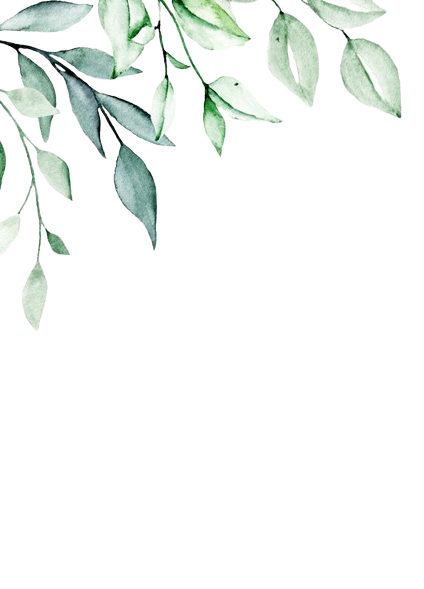 Инвалидност
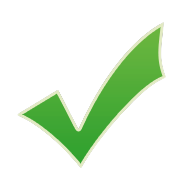 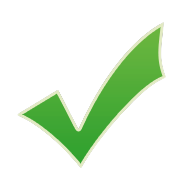 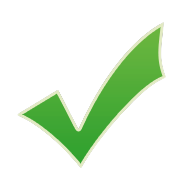 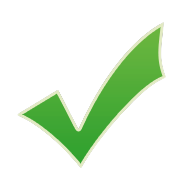 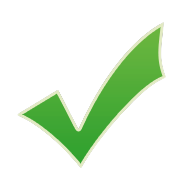 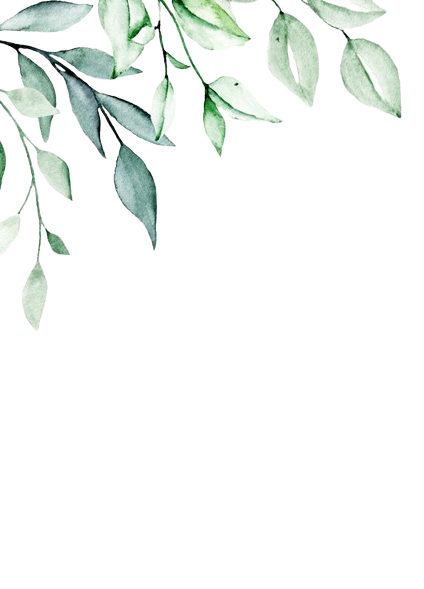 Трудности в отглеждането в домашна среда
Невъзможност за самостоятелно организиране на дейностите от ежедневен живот
Намалена работоспособност над 71% с експертно решение на ТЕЛК
Нямат близки и роднини, които да се грижат за тях
Ниска финансова осигуреност
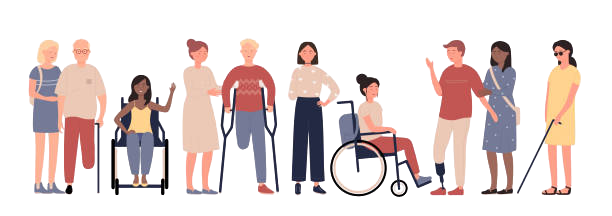 2
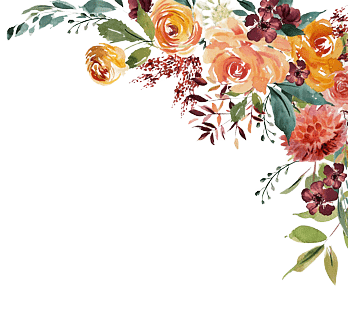 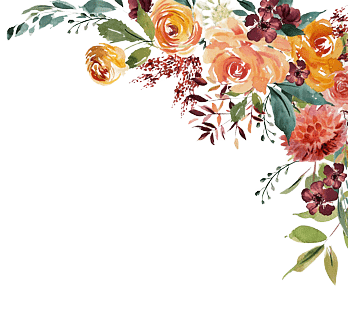 Специфика на проблемите на хората с увреждания
Ограничени социални контакти и достигане на пълна изолация
Ограничена или намалена физическа активност
Нисък индекс на самостоятелно обслужване 
Физиологични и психологични промени
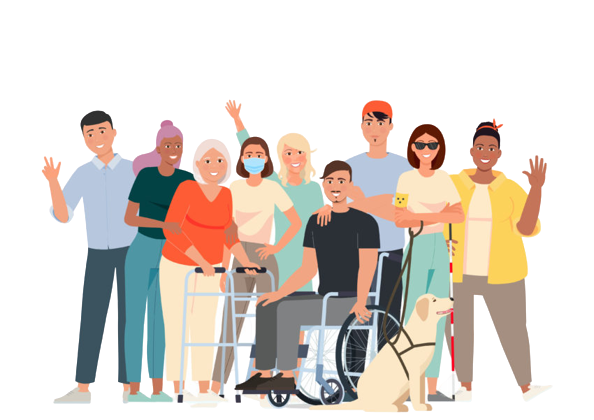 3
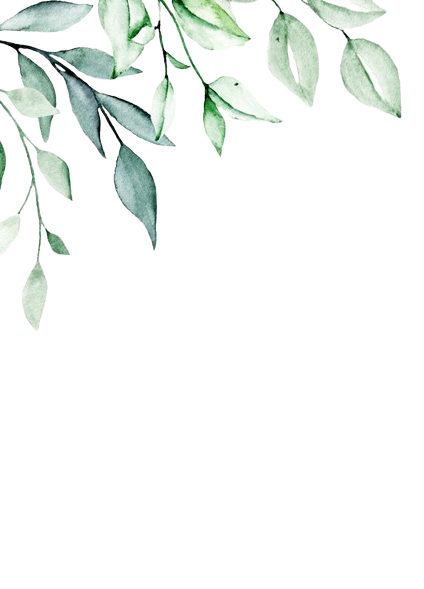 Основни проблемни зони
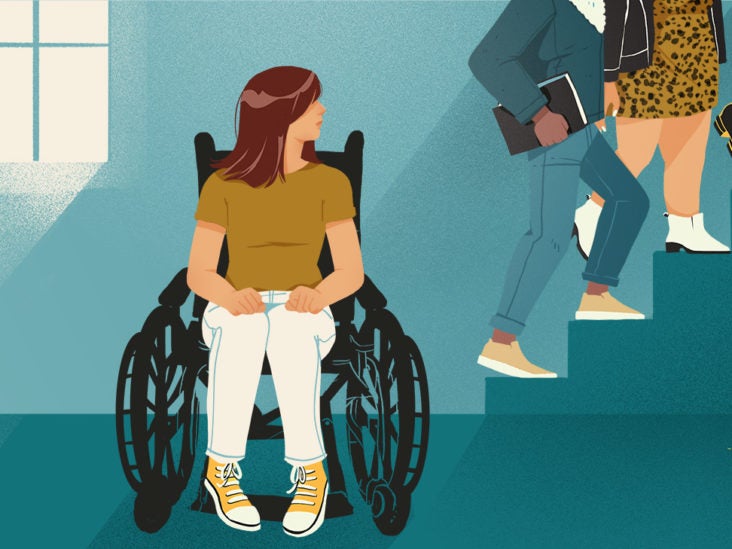 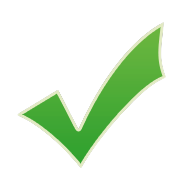 Социално изключване, дискриминация,  отпадане от семейството, трудности в общуването
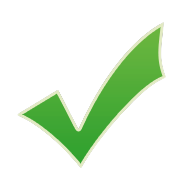 Здравеопазване
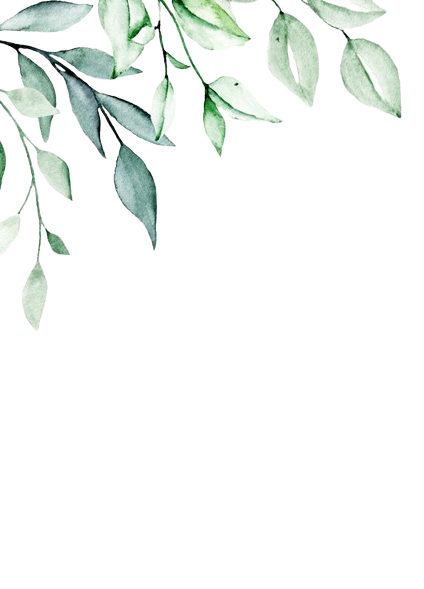 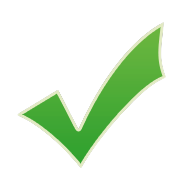 Социални услуги, деинституционализация, заетост
4
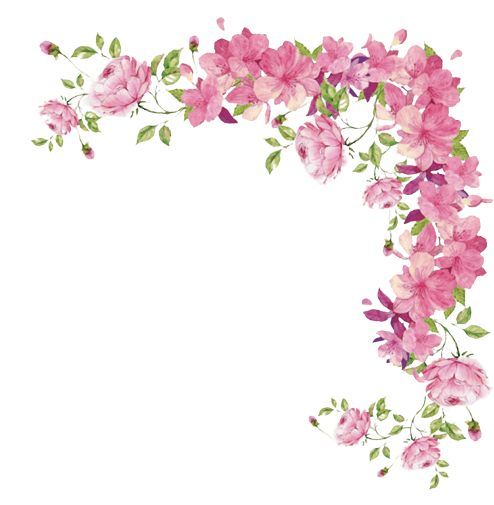 Методи за справяне с проблемните зони
Повишаване на степен на информираност и съпричастност към проблемите на хората с увреждания
Медицинско обслужване
Рехабилитация
Спомагателни услуги
Достъп
Образование
Трудова заетост
Социално осигуряване
Семеен живот и личен интегритет
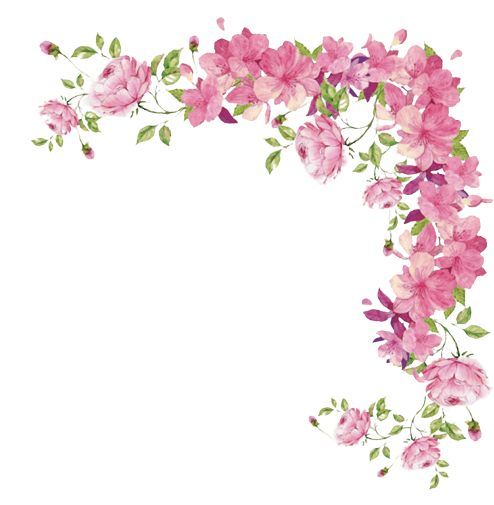 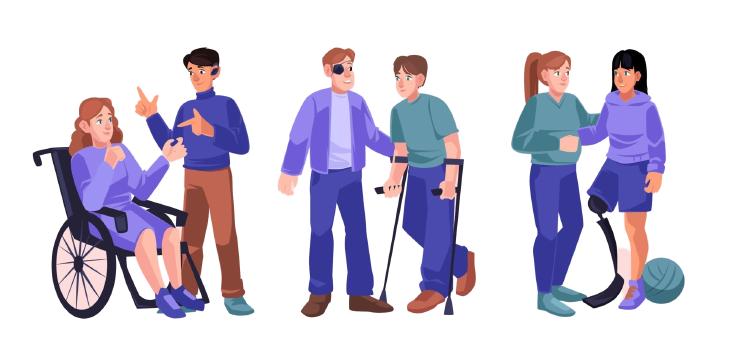 5
Благодаря, Ви!
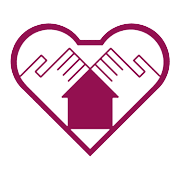 Дом за пълнолетни лица с физически увреждания 
„Ильо войвода“
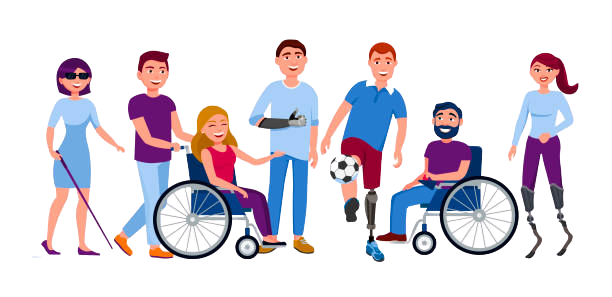